Agenda: Tuesday October 25, 2016
Warm up
Vocabulary 3 (5, 6)
Missing work
The Odyssey- viewing guide




Random fact of the day:
The female lion does ninety percent of the hunting.
Missing work: 1st periodEnd of end 6 weeks: Nov. 4- Next Friday!Make up work due by Wednesday Nov. 2nd
Short story assessment: Tristan, Kaleb
Vocabulary 2 Participation: cannot be made up
Vocabulary 2 Grid: Tristan, Ethan, Espy, Anthony, Ricardo
Vocabulary 2 Test: Espy, Ricardo
Mythology Project: Tristan, Kaleb, Espy, Seriah, Carlos, Anthony, Ricardo, Brandon,
Missing work: 2nd periodEnd of end 6 weeks: Nov. 4- Next Friday!Make up work due by Wednesday Nov. 2nd
Short story assessment: Bennie, Alejandro
Vocabulary 2 Participation: cannot be made up
Vocabulary 2 Grid: Bennie, Nyasia, Maya R., Dylan, Cesar
Vocabulary 2 Test: Nyasia, Dylan
Mythology Project: Gracie, Maya K., Maddy, Nevaeh,
Missing work: 4th periodEnd of end 6 weeks: Nov. 4- Next Friday!Make up work due by Wednesday Nov. 2nd
Short story assessment: Bennie, Alejandro, Michael
Vocabulary 2 Participation: cannot be made up
Vocabulary 2 Grid: Sage, Jake, Raina, Wambdi, Topher, Autumn, Michael, Mylissa, Janee’, Steven, 
Vocabulary 2 Test: Wambdi, Topher, Autumn, Michael, Mylissa
Mythology Project: Raina, Michael, Destiny,
Agenda: Thursday October 27, 2016
Warm up
Vocabulary 3 (5, 6)
Missing work due Wednesday Nov. 4
The Odyssey- viewing guide
Mini- Assessment: 6 values
Do you think Odysseus is a hero or a villain?




Random fact of the day:
Warm Up 10/25
What do you notice about Odysseus’s hero’s journey? Is it a traditional journey? Which do you think is the most enjoyable stage?
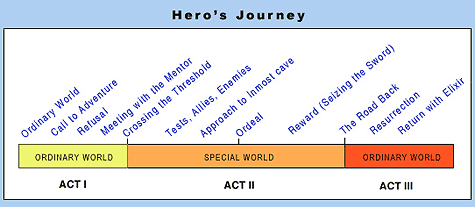 Vocabulary 3: Able and Capable
5. hospitable (adj) – treating people with kindness, generosity, and attention
The inn was noted for its hospitable employees and excellent food. 
 
6. intangible (adj) – not to be touched or measured; not definite or concrete
While love is intangible, there are many concrete ways that you can show your love.
Prep for Mock Trial
Do you think Odysseus is a hero or a villain? 
Provide at least 3 pieces of evidence from the text. 
Bullet points

Ex. Hero 				Ex. Villain
1-						1-
2-						2-
3-						3-
Mock Trial
2 sides:
Each side has 3 attorneys (opener: 5 minutes, interviewer: asks questions, closer: 5 minutes)
Each side has 3 character witnesses (5 minutes to answer questions)
Jury = 5 people (5 minutes to deliberate)
Audience = 10 people (
Judge = Phelps

Consider the following: 
Are you good at speaking? 
Are you good at persuading people to be on your side?
Are you good at listening to what others say and summarizing it? 
Do you understand the content- Is Odysseus a hero or a villain? 
Do you feel strongly one way or the other? 

In your groups: Decide which roles you want.
Prep for Mock Trial
Do you think Odysseus is a hero or a villain? Why? Use evidence from the text to support your answer. Include 3 pieces of textual evidence. 

Example: 
	Odysseus is a hero because he goes through the Hero’s Journey. After the Trojan War, Odysseus has another “call to adventure”. This adventure is his journey home. 1He meets with Calypso, a Goddess,  and Circe, an enchanted witch,  who detain him for several years. In order to overcome these trials, he has to outsmart them. 2Odysseus has allies who help him throughout his journey, Athena and Hermes. Without the help of these two, he would be lost forever. 3Before he returns home, he literally goes to Hell or Hades because he needs to hear a prophecy from Tiresias. While Odysseus follows the instructions provided by Tiresias, his men fail to heed his words and they all perish. Odysseus, however, completes the hero’s journey and returns home.